BSc in Surgery & Anaesthesia
Cancer metastasis mechanisms
16 October 2012
Dr Manuela Mura
Definition of cancer metastasis
Primary tumour:  is a tumour that is at the original site where 
first arose.

Secondary tumour: is a tumour formed by cell escaping the 
primary tumour  to neighbouring or distant site. Cells of 
secondary tumour share molecular/morphological 
characteristic with cells in the primary tumour. 

Metastatic cancer:  is a cancer that has spread from the 
original site it first formed (primary tumour) to a neighbouring or distant organ (secondary tumour).
Why metastases are so dangerous?
Cell that undergo metastasis are a subpopulation of cells that acquire a 
highly motile phenotype

They have stem cell-like characteristic (self renewal)- Still controversial! 

Are resistant to chemotherapy
Steps in cancer progression
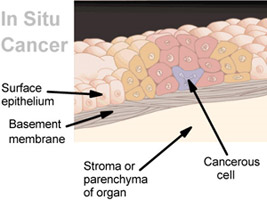 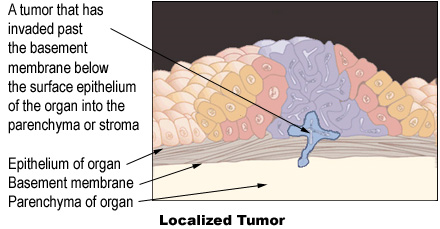 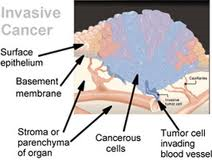 www.cancer.gov
US National Institute of Health
Tumour micro-environment
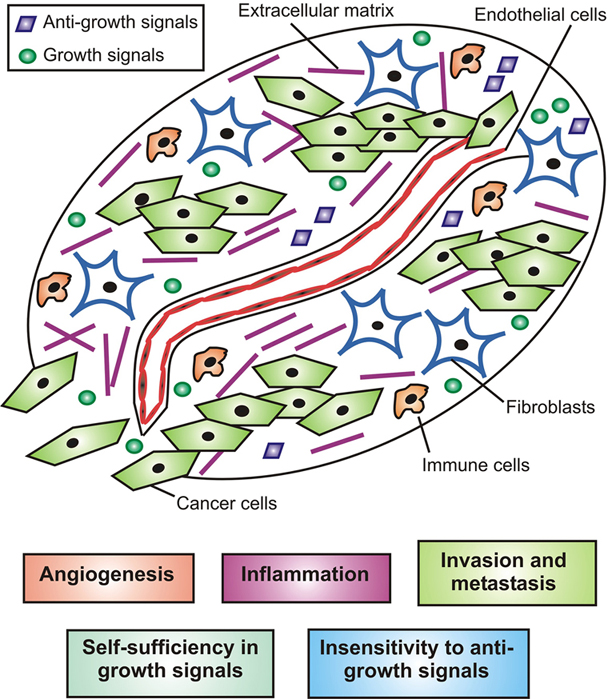 Macrophages
Fibroblasts 
T cells
Newly formed vessels
Cytokines
Growth factors
Extra cellular matrix (ECM)
Nyberg P, Frontiers in Bioscience 2008
Characteristic of metastatic cancer cell
Motility
Anchorage independent growth
Local invasion 
Intravasation
Extravasation
Ability to survive and multiply in an environment different than 
the original
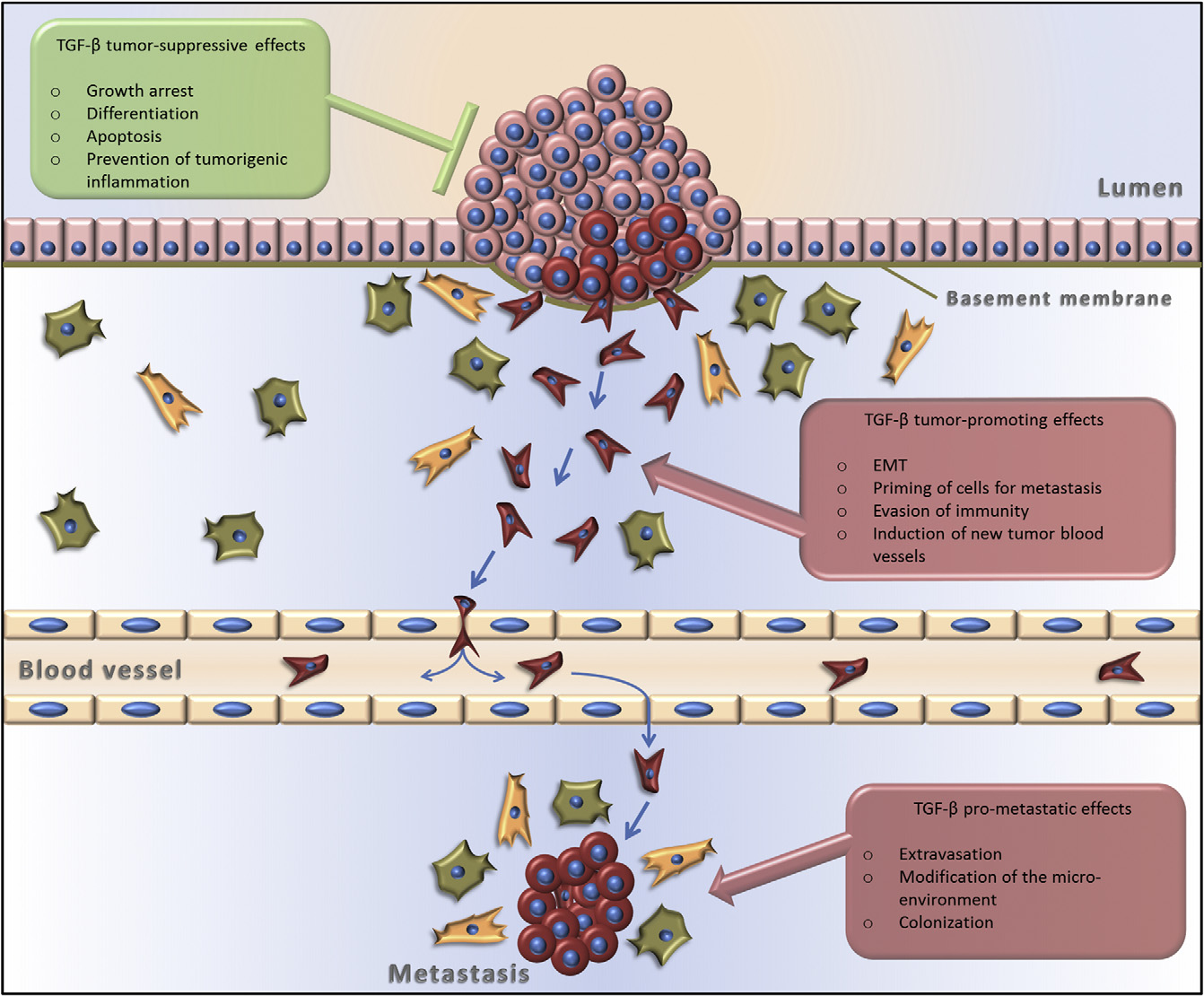 Local invasion
Intravasation
Extravasation
Heldin et al FEBS Lets
Type of cell movement
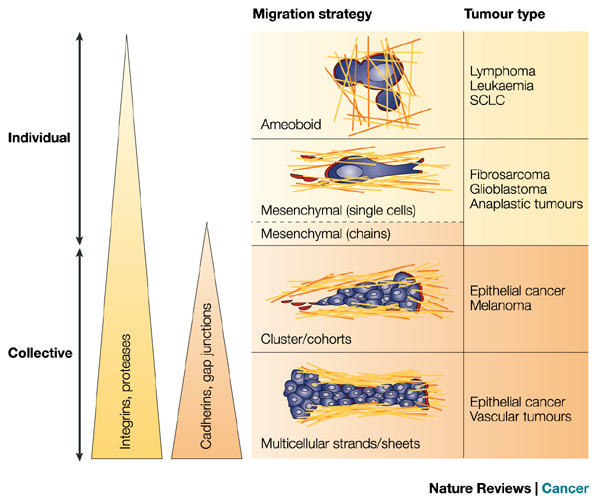 Peter Friedl & Katarina Wolf,  Nature Review Cancer 2003
Transition from one type of movement to another can occur  depending on the surrounding environment
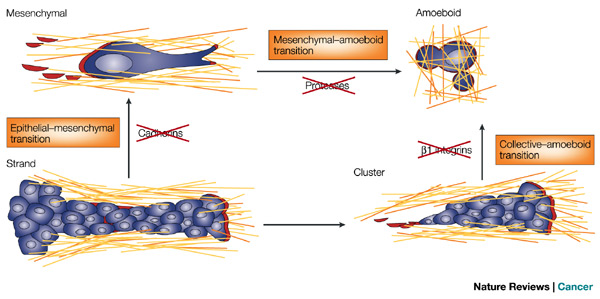 Peter Friedl & Katarina Wolf,  Nature Review Cancer 2003
Dense interstitium: mesenchymal
Sparse Interstitium: amoeboid
Individual and collective migration
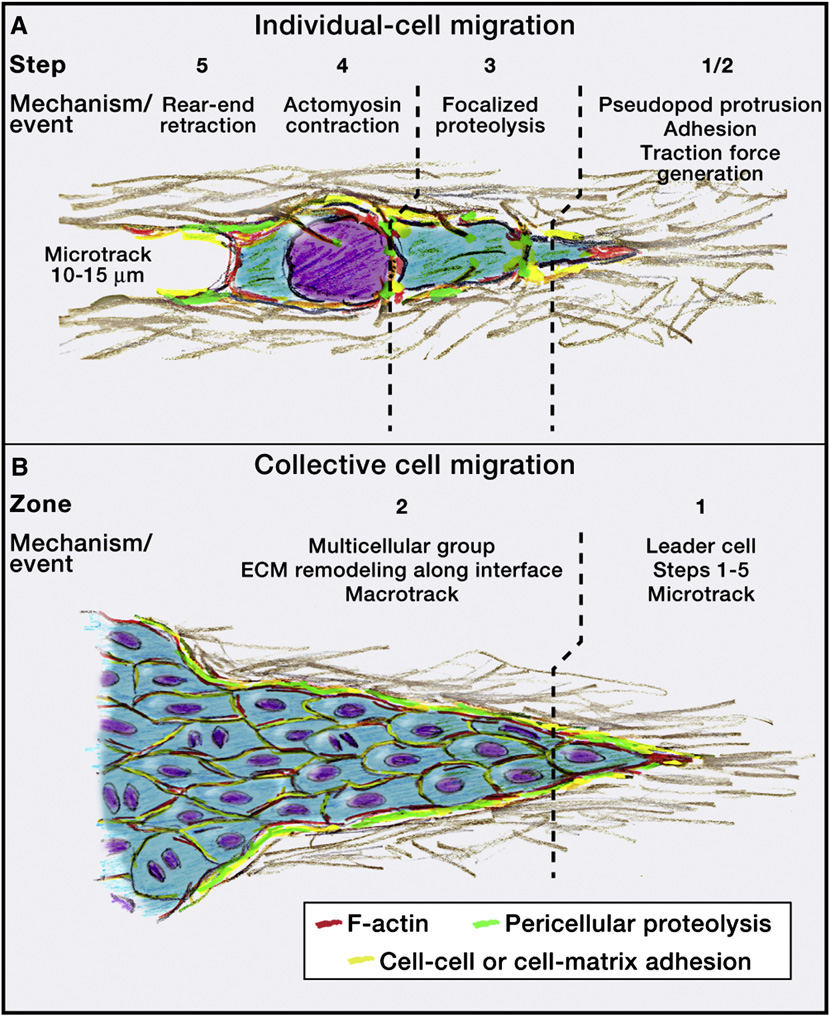 Friedl and Alexander Cell 2011
Pseudopodia/Invadopodia
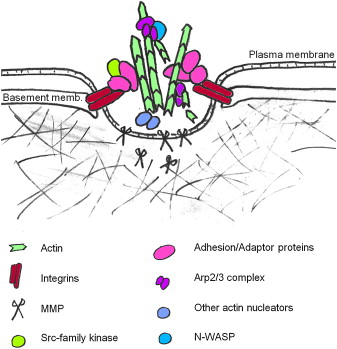 Actin polymerisation
Focal adhesion complexes
Metallo-protease (MMP)
Chris D.  Madsen , Erik  Sahai Developmental Cell 2010
Amoeboid migration
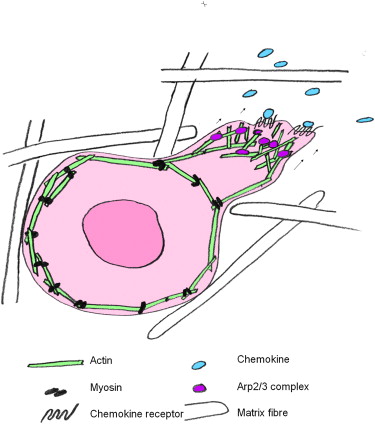 Cortical contraction:
 
generates  hydrostatic pressure to push the leading protrusion forward 

squeezes the cell through small gaps without the need for matrix proteolysis
Chris D.  Madsen , Erik  Sahai Developmental Cell 2010
Characteristic of mesenchymal and amoeboid  migration
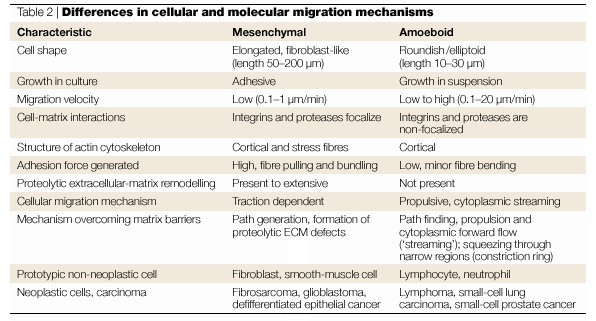 Peter Friedl & Katarina Wolf,  Nature Review Cancer 2003
Epithelial to mesenchymal transition (EMT)
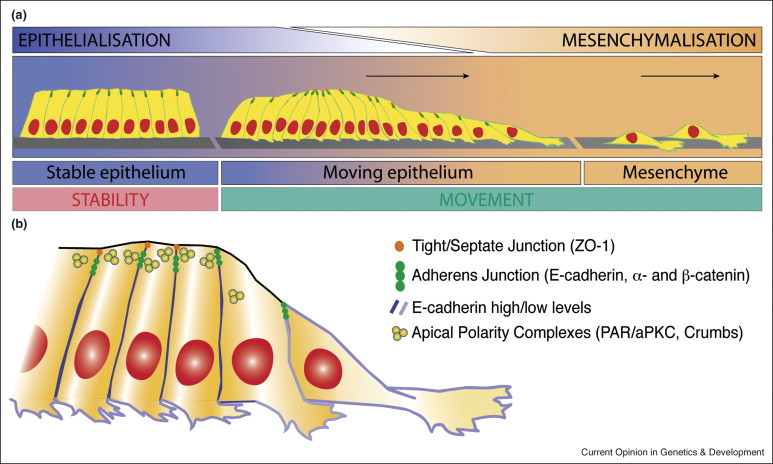 Revenu  and Gilmour, Current Opinion in Genetics  and Development  2009
Cells lose the cobblestone regular pattern
Acquire a spindle-like scattered phenotype
Become highly motile
Molecular events  occurring in EMT
TGF-β / FGF
Activates Snail/twist
E-cadherin/ β-catenin complex disorganised
N-cadherin expression
Snail
Translocates into the nucleus
Repress epithelial-related gene expression such as E-cadherin
E-cadherin expression
E-box promoter suppressor
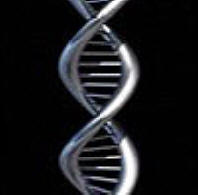 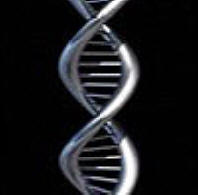 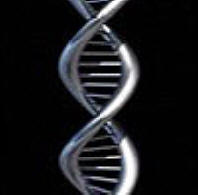 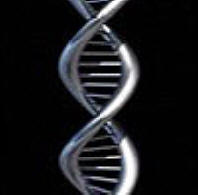 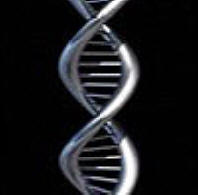 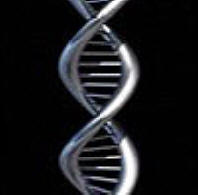 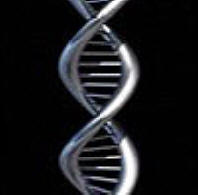 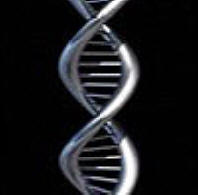 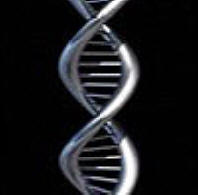 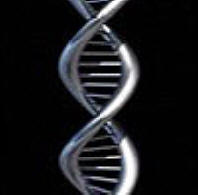 twist
Dr Normala Abd Latip
Intravasation/Extravasation
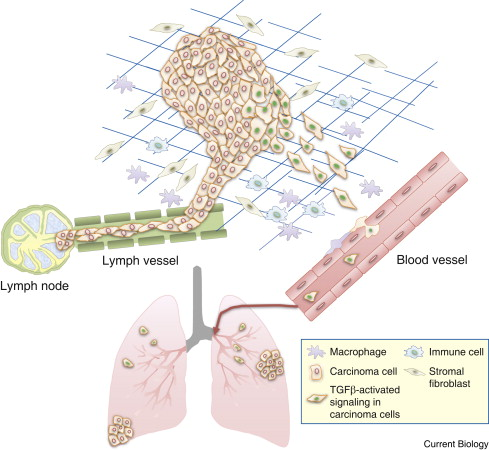 Tumour cells enter blood 
or lymphatic vessels

Tumour cells can station
in regional lymph-nodes
before spreading at distant site
through the lymphatic system
JP Thiery Current Biology 2009
Characteristics of blood and lymphatic capillaries
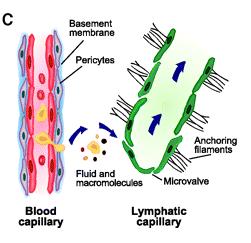 Lymphatic capillaries are highly
 permeable 

Blood capillaries have a “thicker
Wall” due to the presence of 
Basement membrane and pericytes.

 Sinusoid capillaries (liver) 
have open pores and lack this
organised structure and have high
permeability
C Norrmén et al Circulation 2011
Tumour blood capillaries
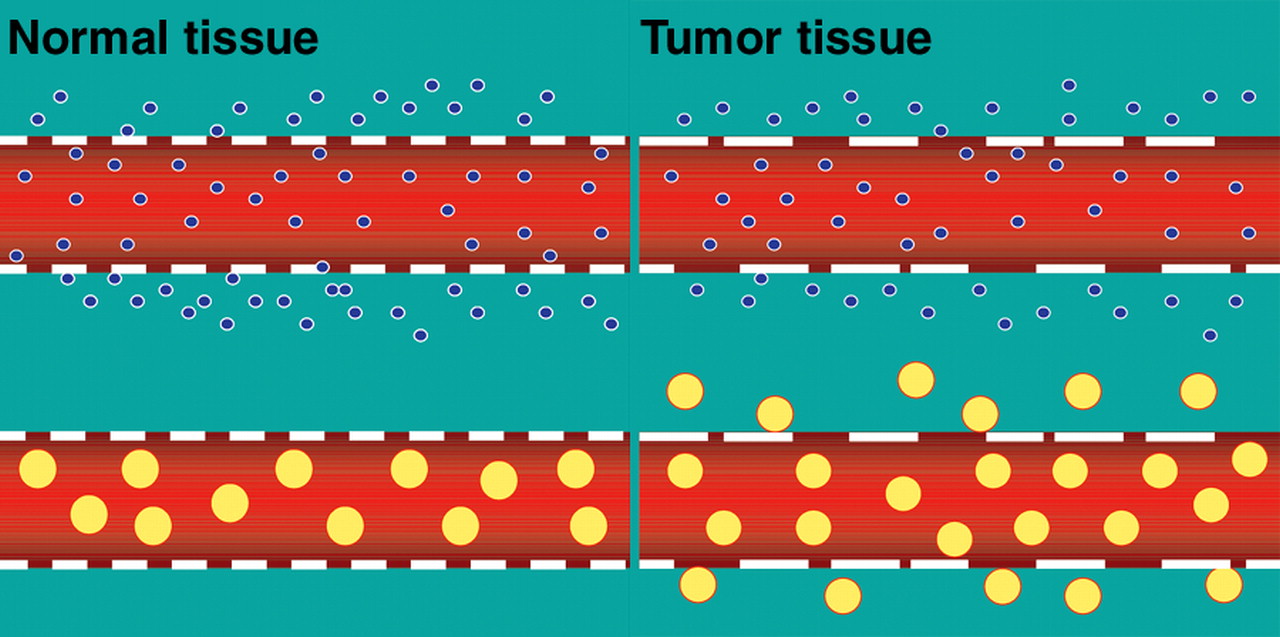 van Vliet M et al. Radiographics 2005
Discontinuous
Lack pericytes
High permeable
Circulating tumour cells (CTC)
Tumour cells circulate through  the lymphatic and haematic vasculature
Tumour cells circulating in the lymphatic vasculature will enter the blood stream 
Through the lymphatic thoracic duct into the left branch of sub-clavian vein
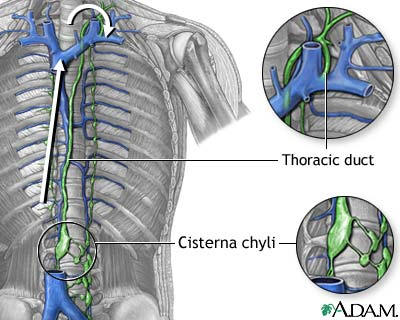 Disseminated tumour cells (DTC)
Disseminated tumour cells (DTC) are  tumour cells that leave the blood stream and  enter the stroma of a distant tissue

 It is estimated that only 0.01% of CTC become DTC

The ability of a DTC to survive in  an environment completely different from the original site depend in part on how “welcoming” is the receiving tissue (theory of seed and soil)

Anatomical characteristics: highly vascularised  organs (liver) are more likely to form metastasis

Biochemical characteristic: presence of growth factor or pH can influence the secondary tumour growth
Principal site of metastasis
Mathot and Stenninger Cancer Science 2012
Tumour cell and dormancy and relapse
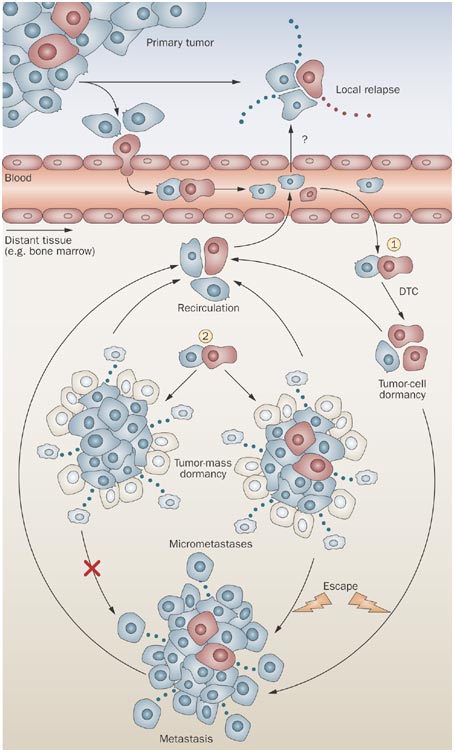 Some tumour cells in the primary tumour, 
micro-metastasis or in distant metastasis 
exit the cell cycle and became dormant

This cells are most likely to be 
chemotherapy resistant  and have self
 renewal characteristic

Dormant tumour cells have the ability 
to induce relapse once awakened
Pantel K et al. (2009)
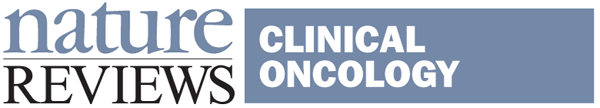 Mesenchymal to epithelial transition (MET)
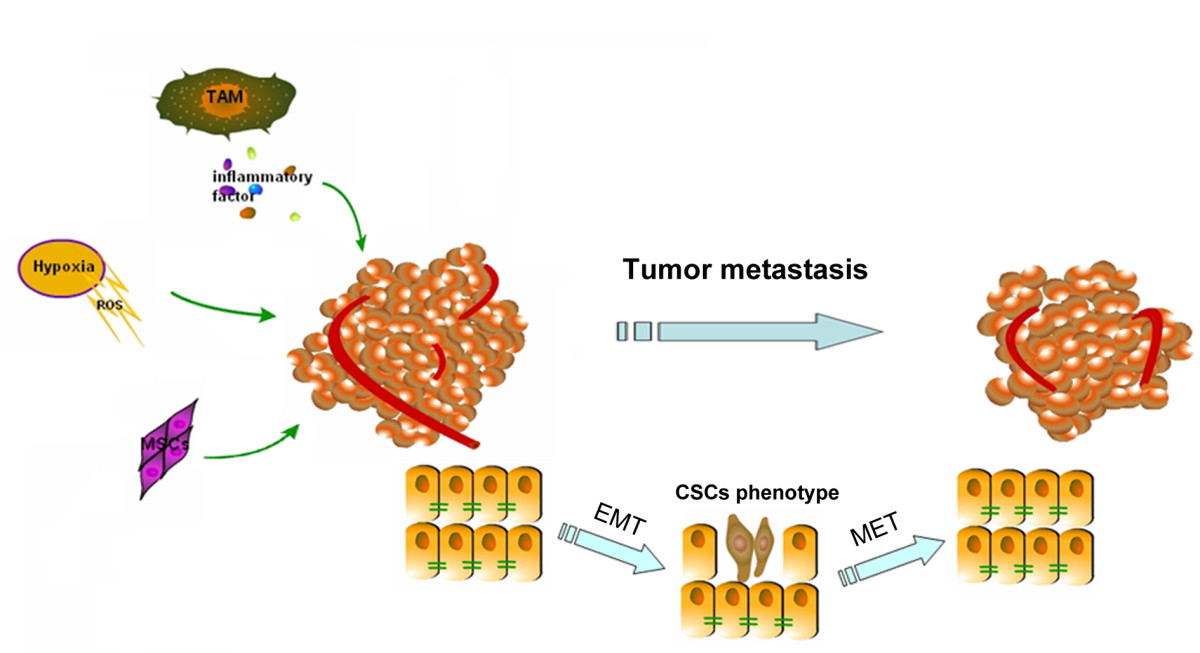 Tumour cell re-acquire epithelial characteristic 
 basal-apical polarity 
Tight junction
Factors that can influence the formation of metastasis
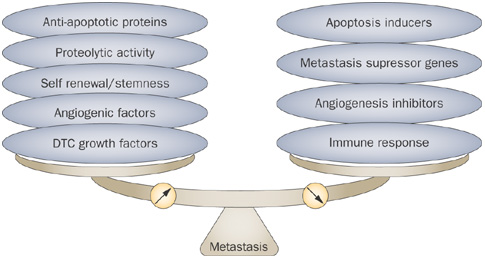 Pantel K et al. (2009)
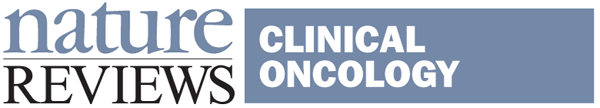 Summary
Motility
Mesenchymal (EMT)
Collective 
amoeboid
Anchorage independent growth
Local invasion  
 dormancy/relapse
Intravasation
Haematic/lymphatic vessel
Extravasation
Ability to survive and multiply in an environment different than 
the original
Seed and soil
Dormancy relapse
Contact: manuela.mura1@imperial.ac.uk